PHÒNG GIÁO DỤC VÀ ĐÀO TẠO QUẬN LONG BIÊN
TRƯỜNG MẦM NON HOA SỮA
Khám phá khoa học
Đề tài: Khám phá một số loài hoa
Giáo viên: Nguyễn Thanh Tuyết
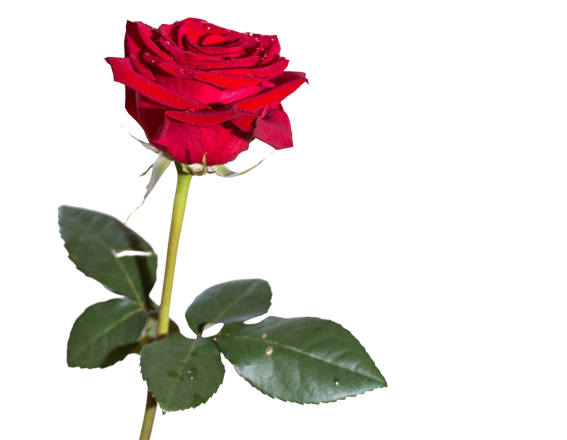 Hoa Hồng
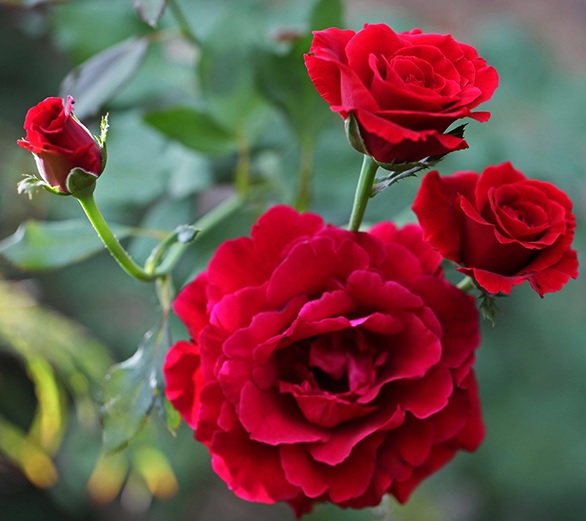 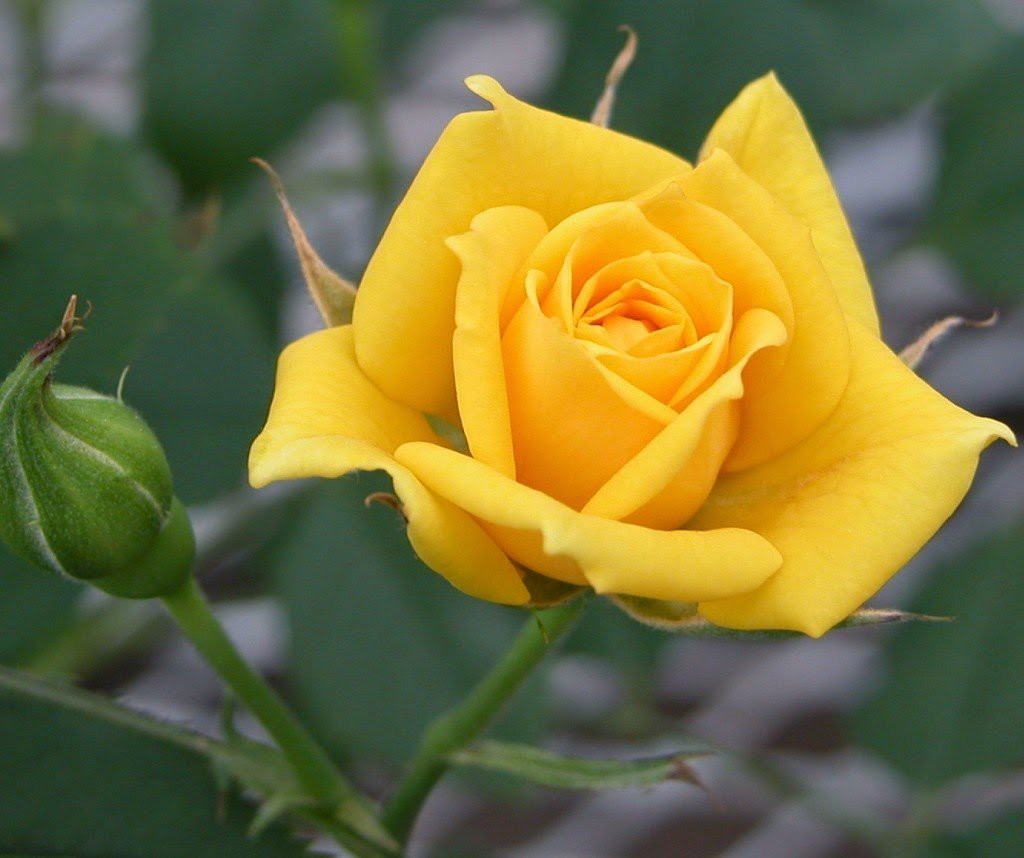 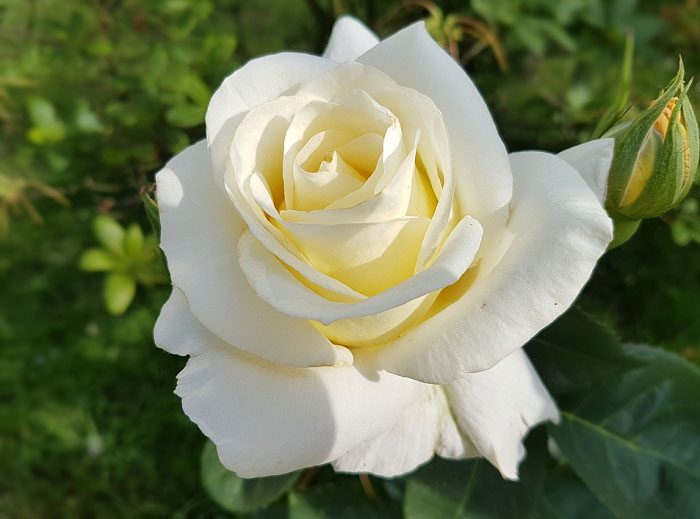 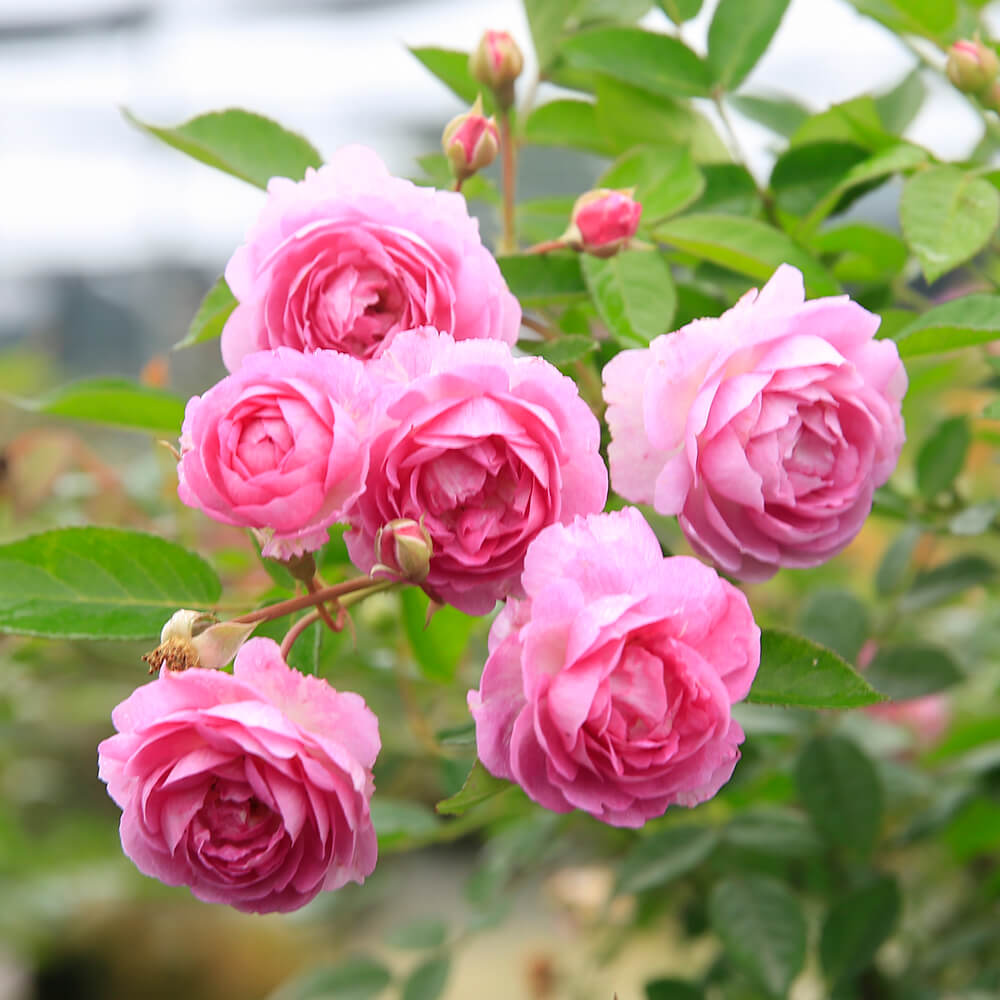 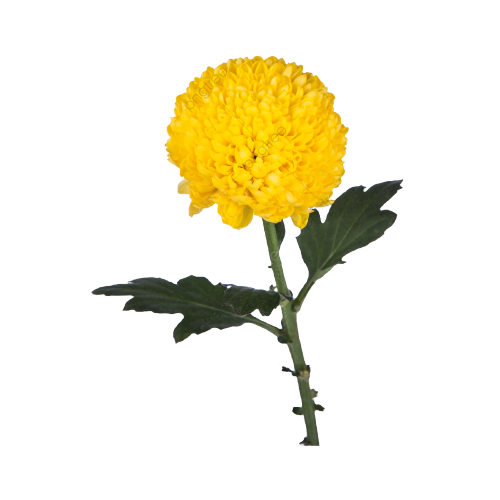 Hoa Cúc
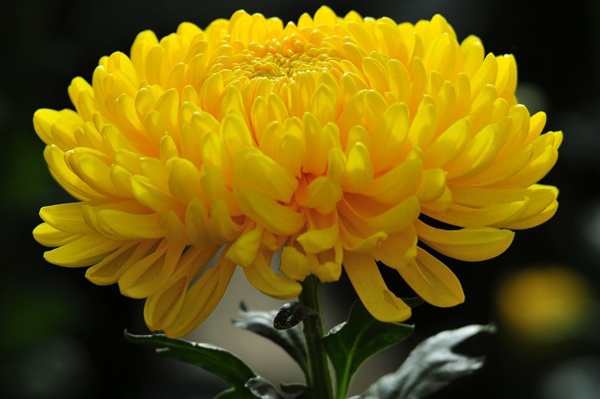 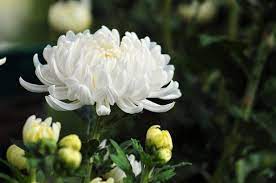 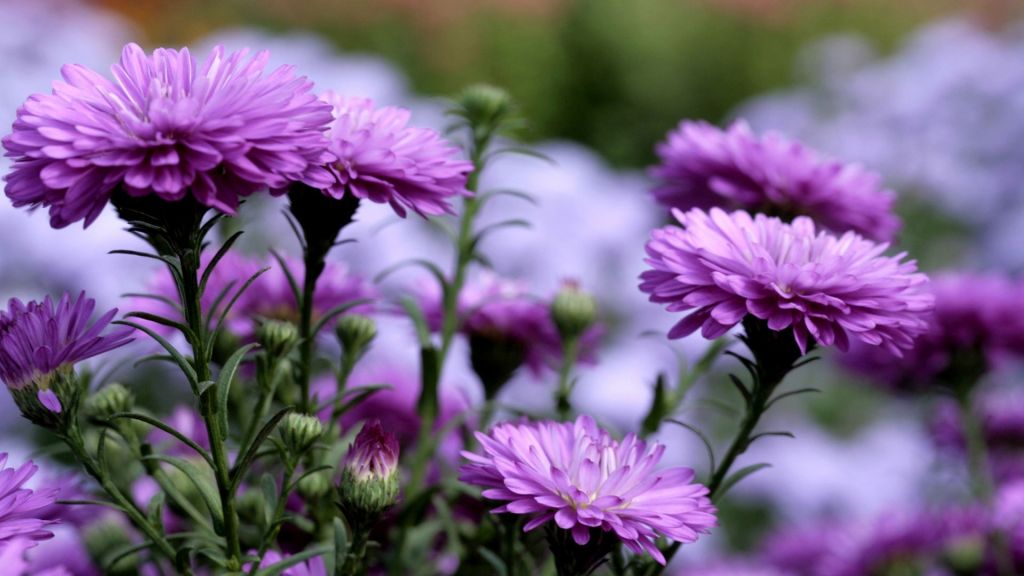 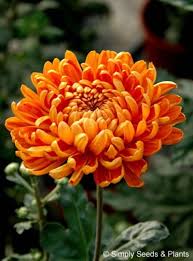 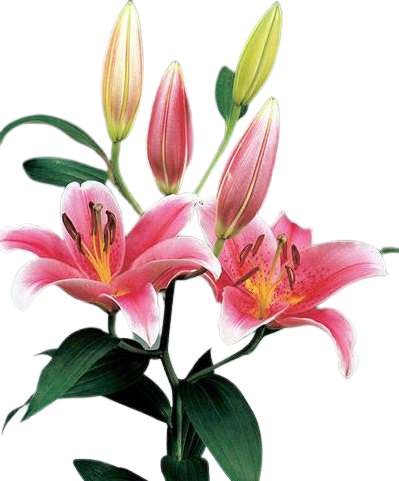 Hoa Ly
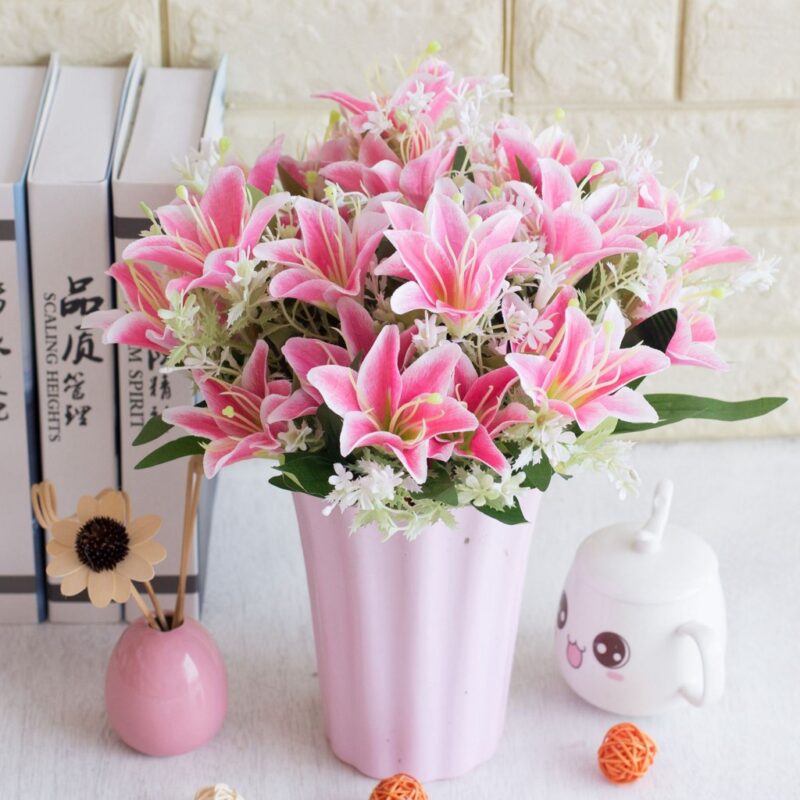 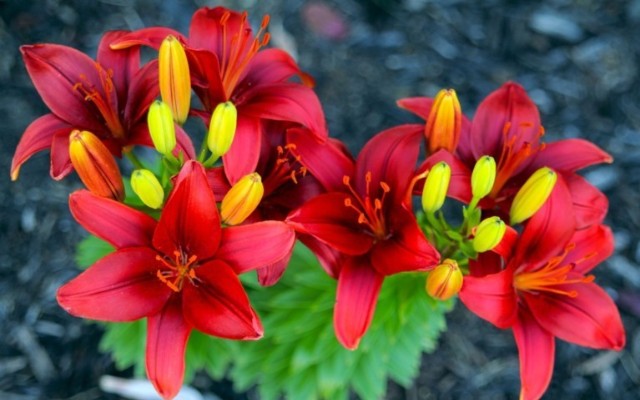 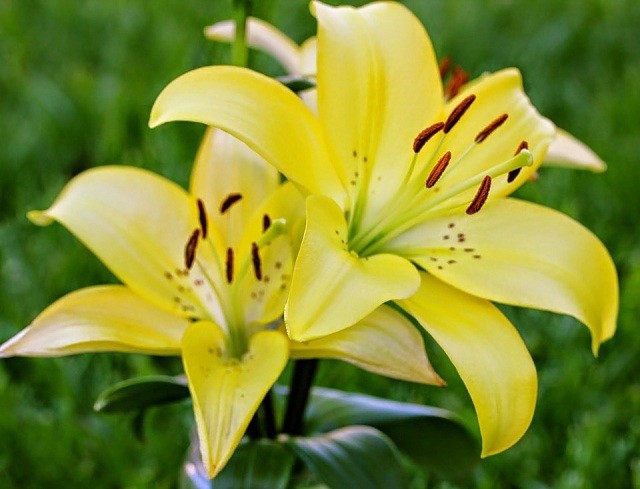 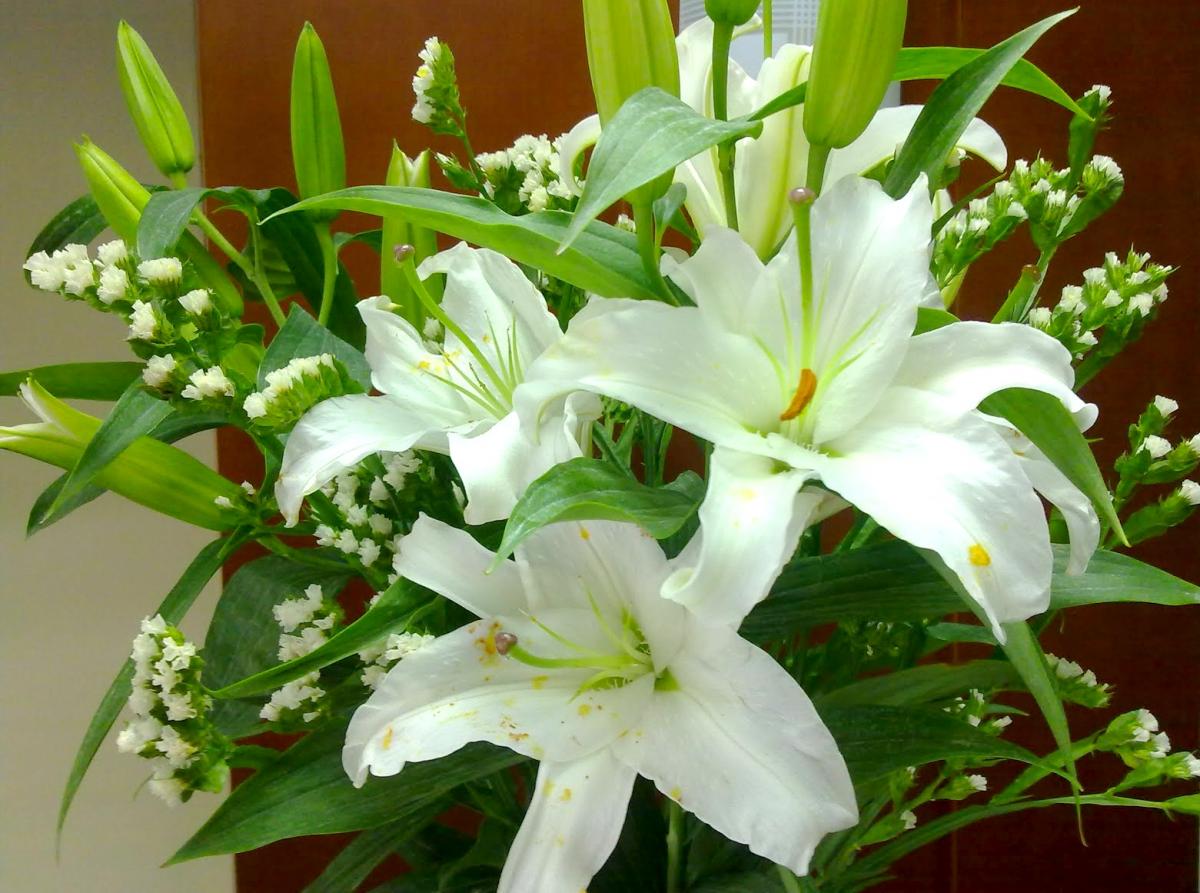 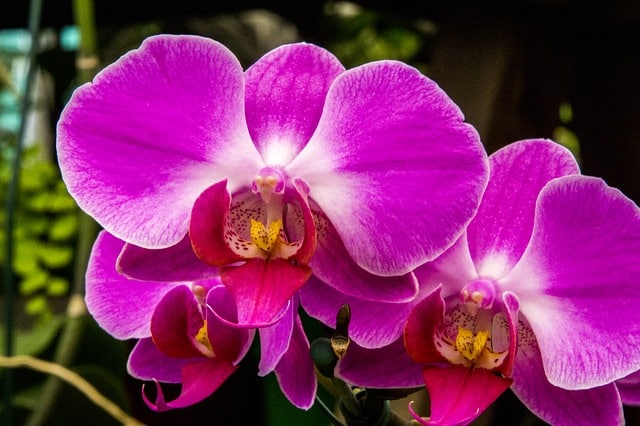 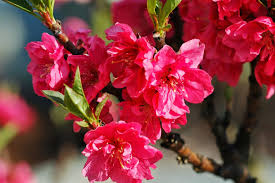 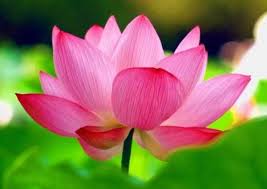 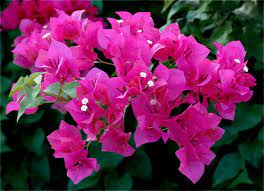 Ích lợi của các loài hoa
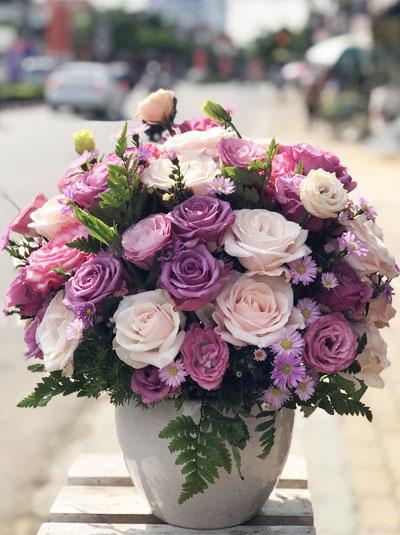 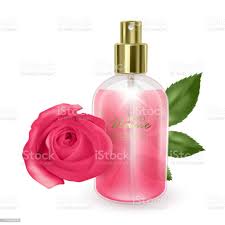 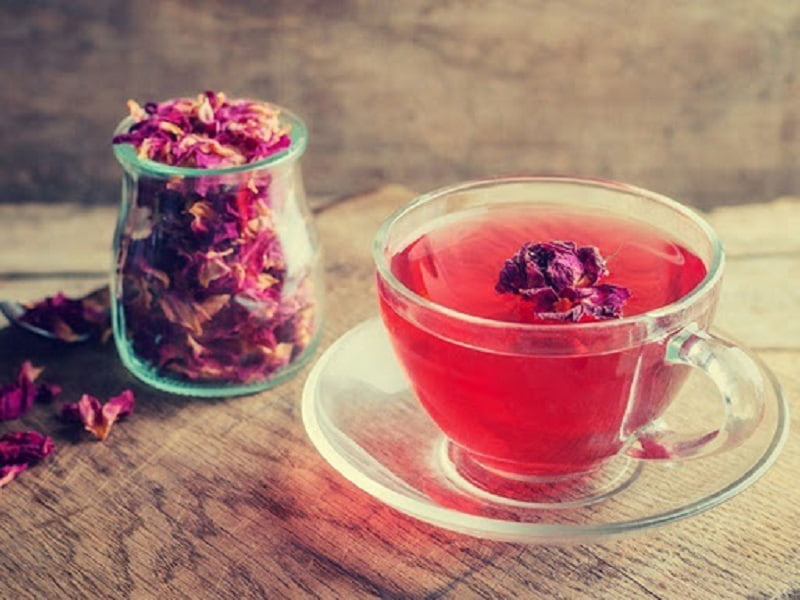 Hoa để tặng
Làm nước hoa
Làm trà để uống
Mỗi loại hoa đều có vẻ đẹp và mang một ý nghĩa riêng biệt.Các loài hoa muôn màu muôn sắc,làm đẹp cho cuộc sống.Để hoa mau lớn và đẹp các con phải chăm sóc và bảo vệ các loài hoa nhé!
Trò chơi: Hoa gì biến mất
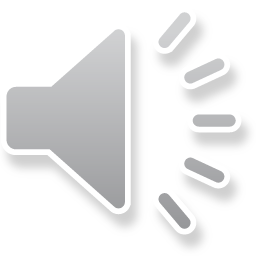 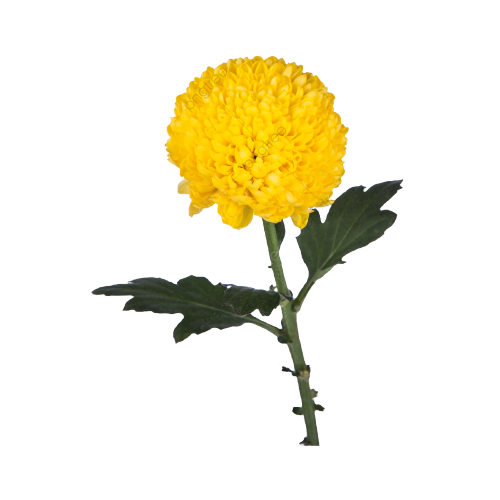 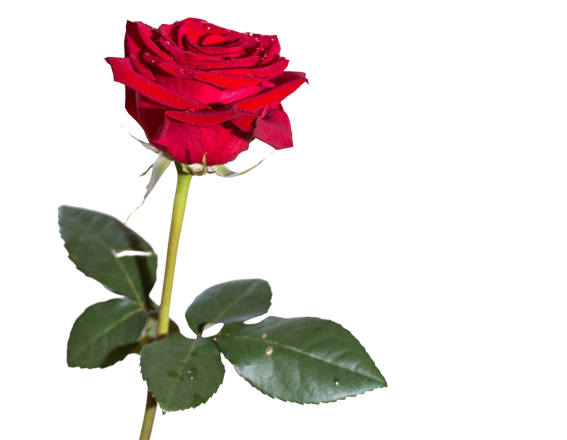 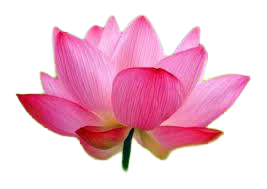 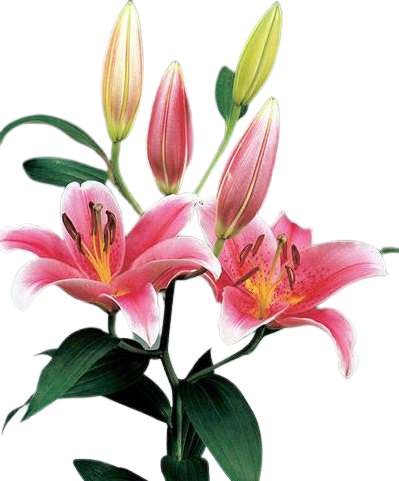 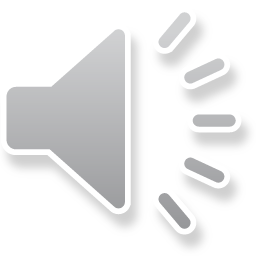 Bé thông minh
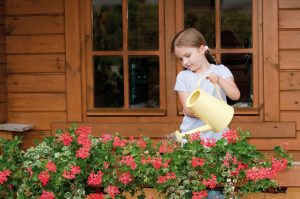 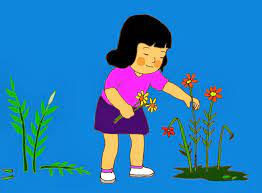 Bé thông minh
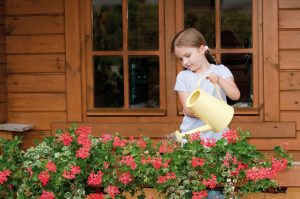 Hẹn gặp lại các bé!